Deep Learning in Comp. Photo
With slides from Phil Isola, James Hays, and Andrea Vedaldi
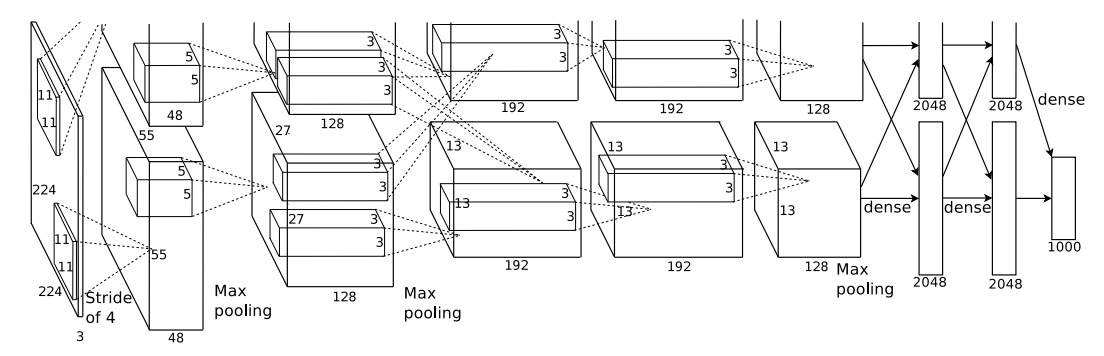 CS194: Image Manipulation & Computational Photography
Alexei Efros, UC Berkeley, Fall 2018
Visual similarity via labels
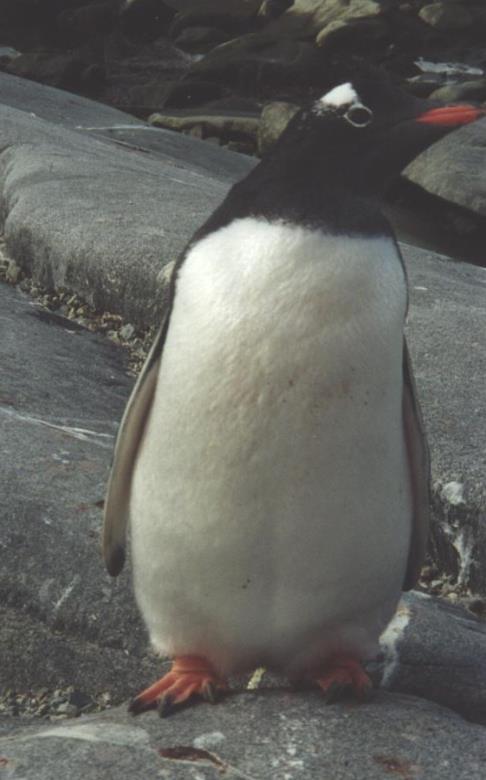 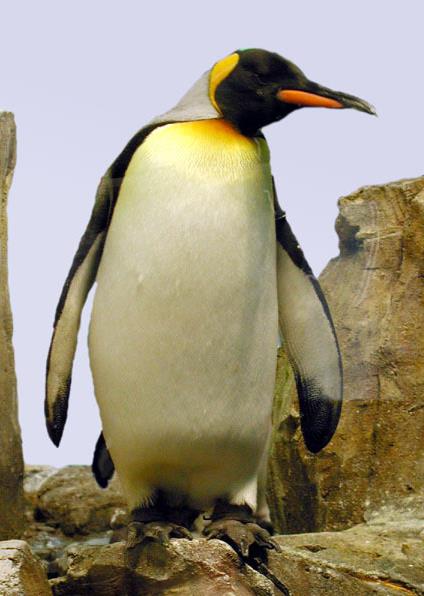 ?
==
“Penguin”
“Penguin”
Machine Learning as data association
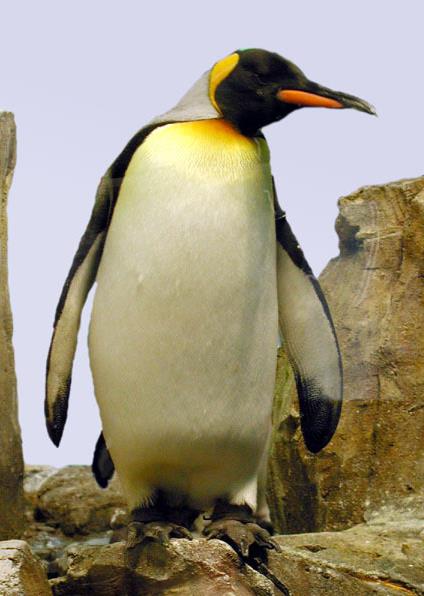 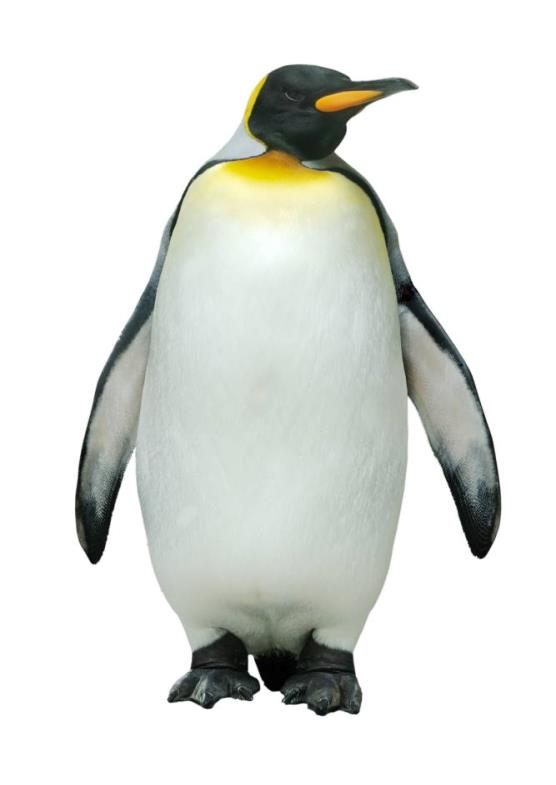 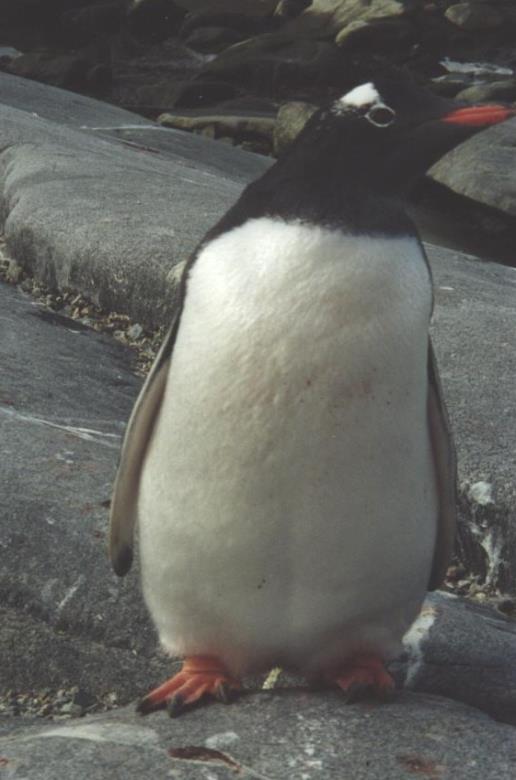 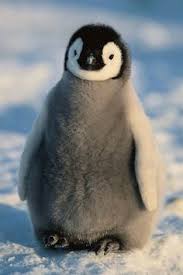 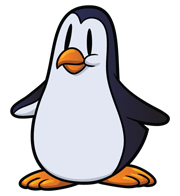 black box
classifier
“Penguin”
image X
label Y
At test time…
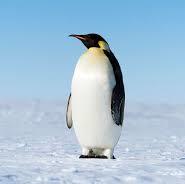 black box
classifier
?
image X
Quick Background on Supervised Learning
Jitendra Malik
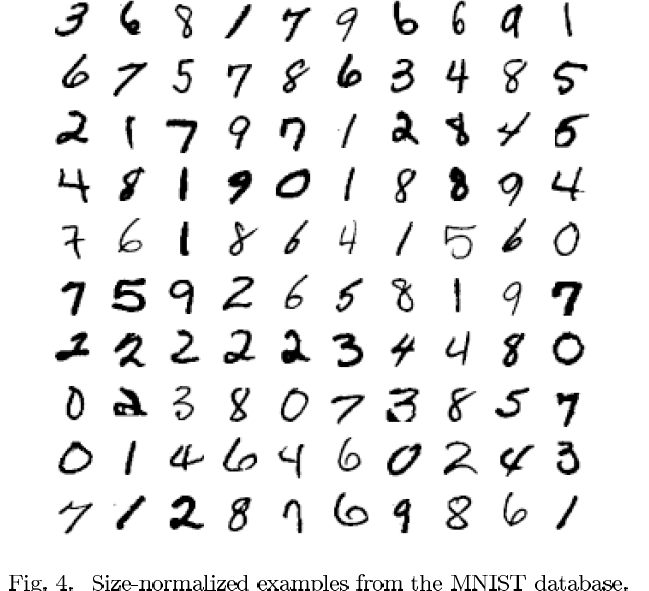 Warm-up Example:Binary Digit Classification
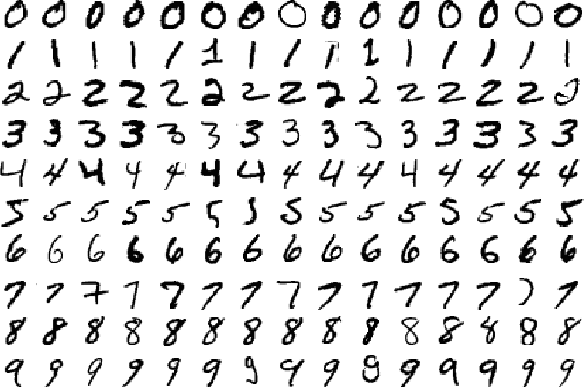 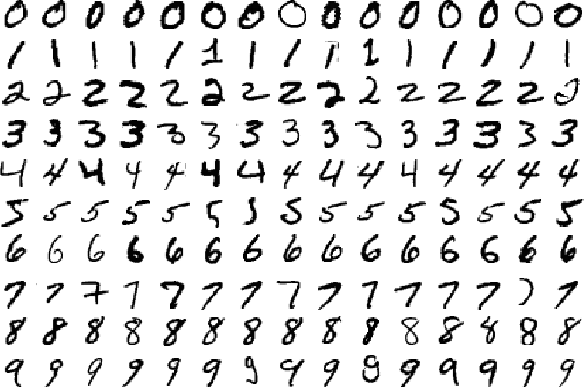 vs.
Learning Approach to Object Recognition
Collect Training Images
Positive: 
Negative: 
Training Time
Compute feature vectors for positive and negative example images
Train a classifier
Test Time
Compute feature vector on new test image: 
Evaluate classifier
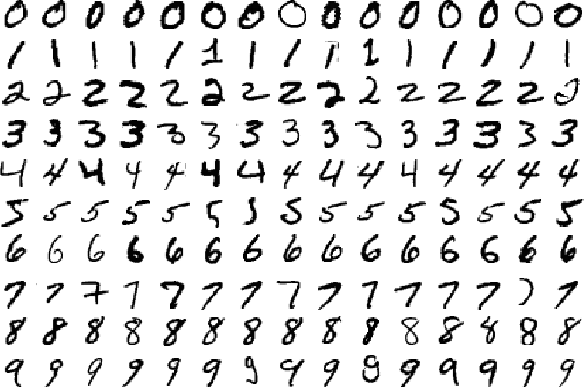 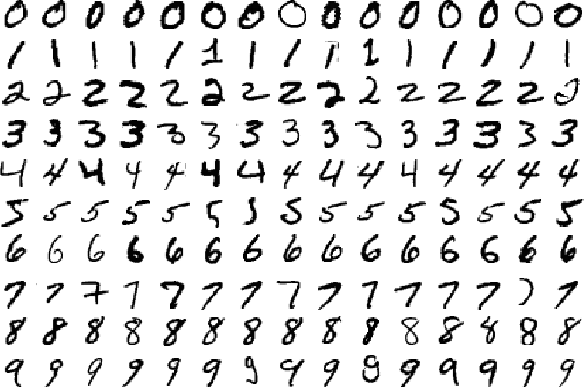 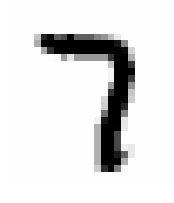 Let us take an example…
Let us take an example…
In feature space, positive and negative examples are just points…
How do we classify a new point?
Nearest neighbor rule“transfer label of nearest example”
Linear classifier rule
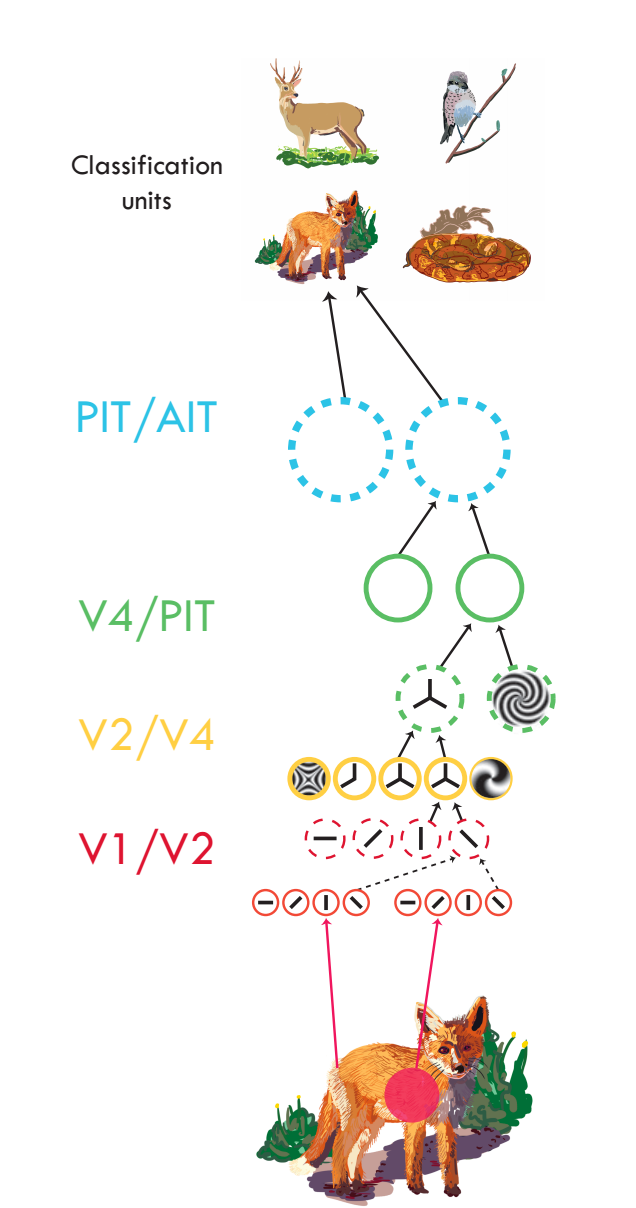 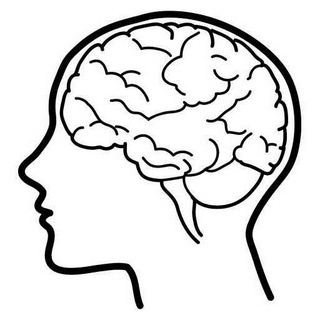 Serre, 2014
[Speaker Notes: Now we introduce deep nets as a more compact way of representing the knowledge in all that data. Rather than recording all the pixels, we compress the information into an abstracted representation, that can be quickly queried.

The previous methods we saw were basically lookup tables. Lookup tables are learned functions. They tell us what to output by matching to a memory. There are other and better ways to  learn a mapping between input and output. These other methods basically assume the world has some simple structure that can be exploited. For example, neural nets factor the world into a hierarchy of parts, so that search can be done much faster. E.g., a T detector is the composition of two line detectors, at orthogonal angles. So we don’t need to make the T detector from scratch but can instead reuse our line detectors.]
Basic idea
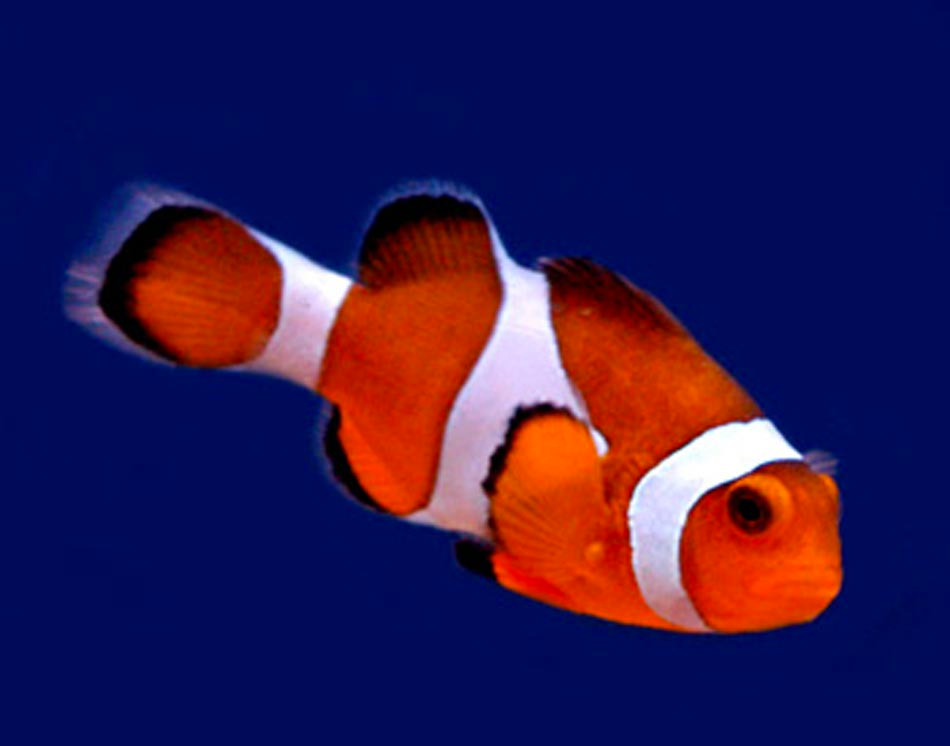 “clown fish”
Brain/Machine
[Speaker Notes: Take some data input. Process it through a hierarchy of simple computational units. Units are reused in stereotyped fashion. Produce some output.]
“clown fish”
Object recognition
Texture
Segments
Colors
Edges
Parts
Feature extractors
Classifier
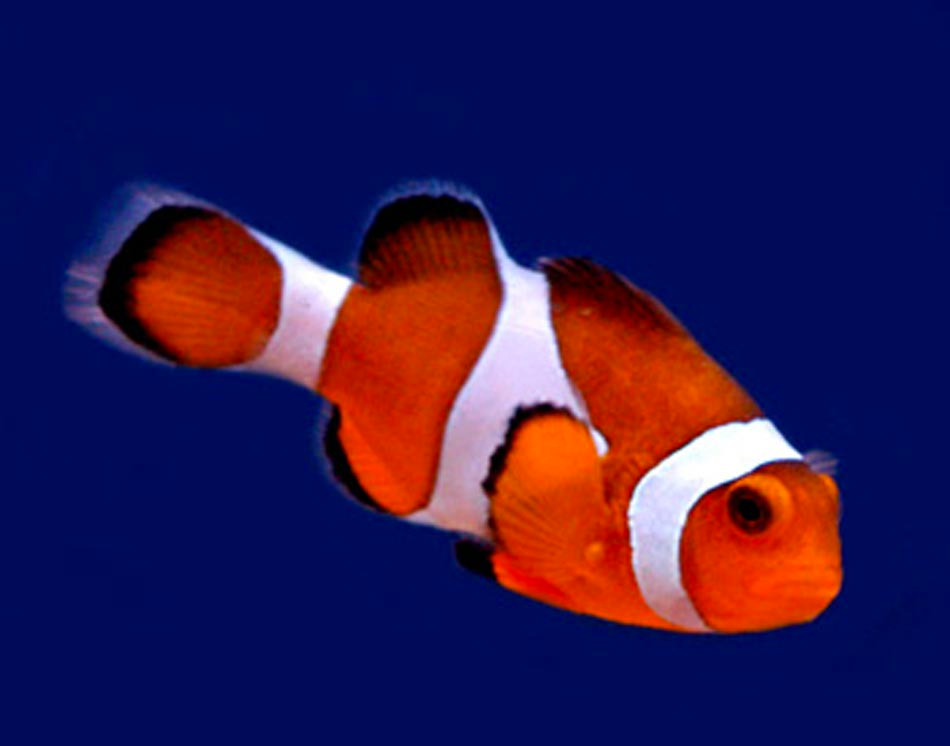 [Speaker Notes: Take some data input. Process it through a hierarchy of simple computational units. Units are reused in stereotyped fashion. Produce some output.]
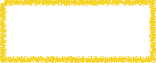 Learned
Object recognition
Texture
Segments
Colors
Edges
Parts
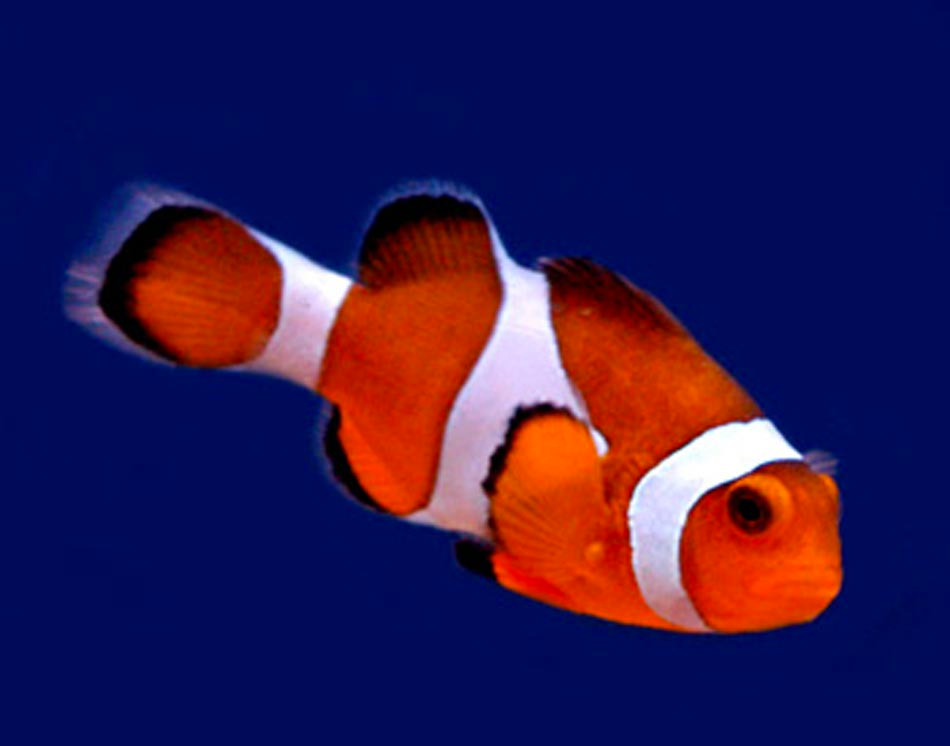 “clown fish”
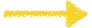 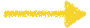 Feature extractors
Classifier
[Speaker Notes: Take some data input. Process it through a hierarchy of simple computational units. Units are reused in stereotyped fashion. Produce some output.]
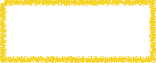 Learned
Neural network
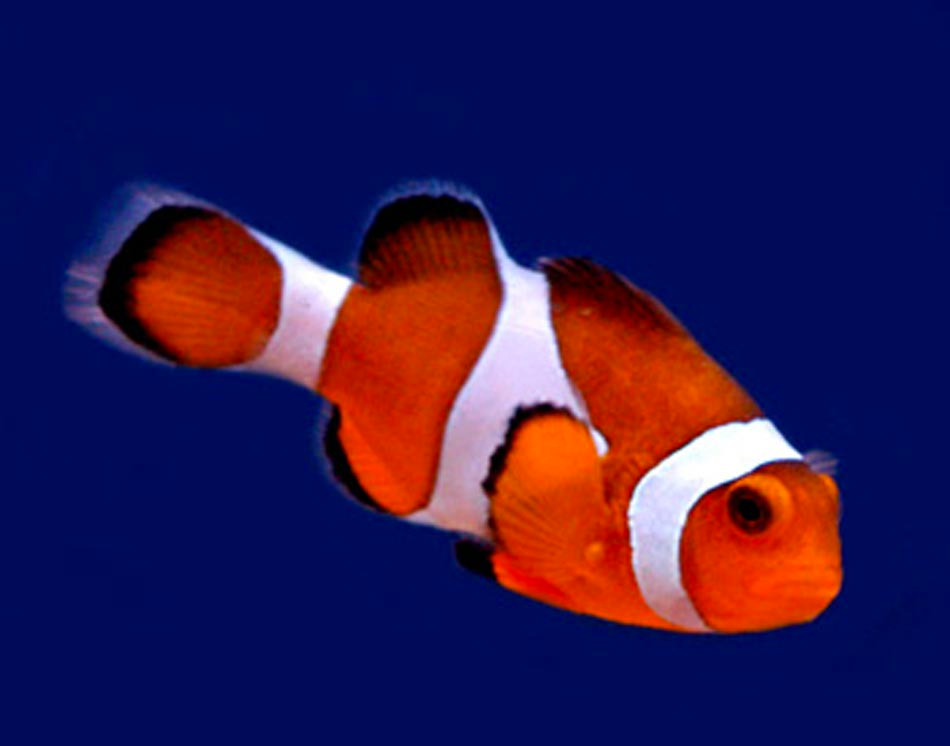 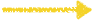 “clown fish”
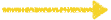 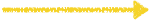 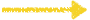 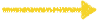 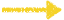 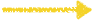 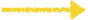 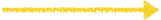 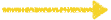 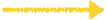 [Speaker Notes: Generic hierarchical architecture. The world factors nicely into a hierarchy of increasingly abstracted representations.]
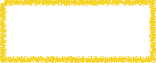 Learned
Neural network
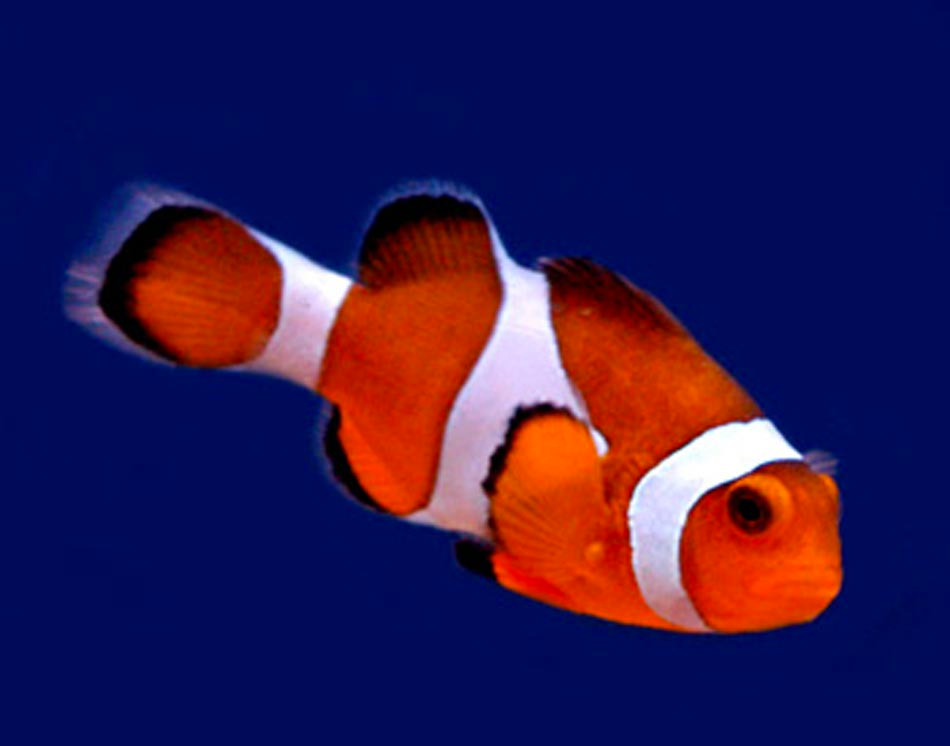 “clown fish”
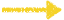 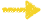 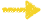 [Speaker Notes: Take some data input. Process it through a hierarchy of simple computational units. Units are reused in stereotyped fashion. Produce some output.]
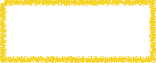 Learned
Deep neural network
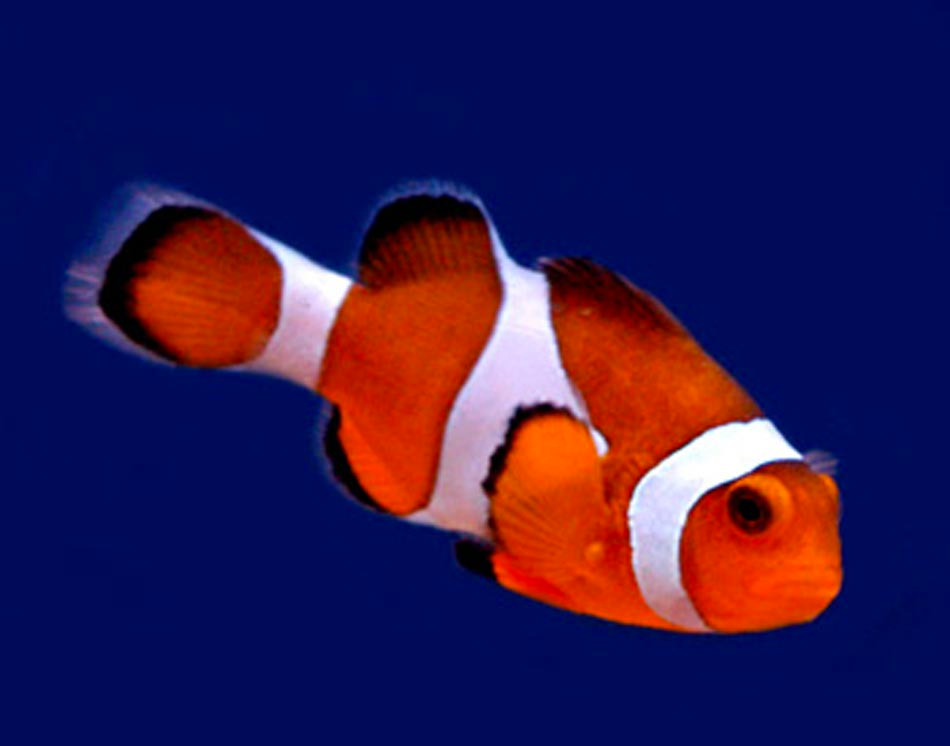 “clown fish”
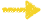 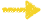 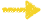 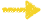 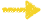 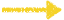 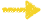 [Speaker Notes: Take some data input. Process it through a hierarchy of simple computational units. Units are reused in stereotyped fashion. Produce some output.]
Computation in a neural net
Input representation
Output representation
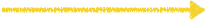 [Speaker Notes: What do the arrows mean? What computation do they do? A cool thing about neural nets is they reuse the same simple computational units over and over again. So the arrows here are all mostly doing the same class of computation.]
Computation in a neural net
Input representation
Output representation
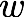 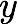 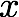 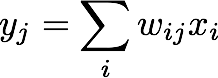 Computation in a neural net
Rectified linear unit (ReLU)
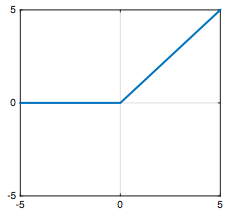 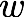 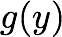 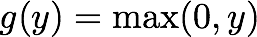 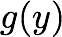 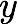 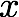 Computation in a neural net
Rectified linear unit (ReLU)
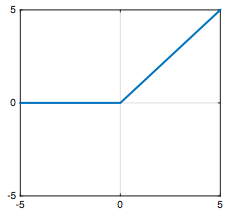 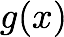 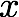 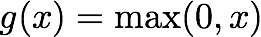 Computation in a neural net
Filter
Pool
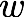 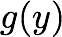 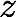 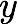 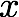 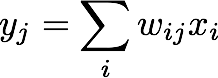 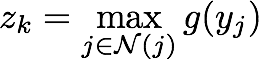 [Speaker Notes: mention bias term?]
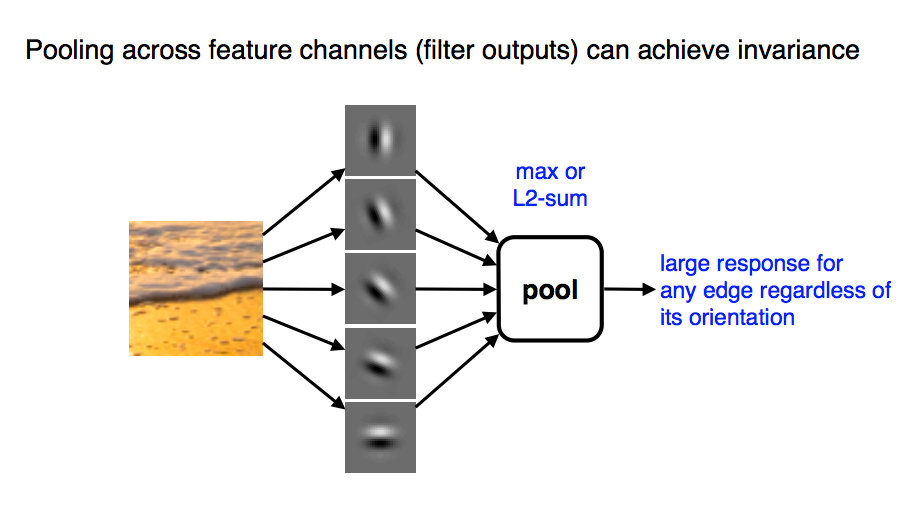 Pooling across feature channels (filter outputs) can achieve invariance.
large response for any edge, regardless of its orientation
Slide from Andrea Vedaldi
[Speaker Notes: What’s the role of pooling?]
Computation in a neural net
One “layer” of a CNN
Filter
Pool
ReLU
…
…
Computation in a neural net
Classify
Filter
Pool
ReLU
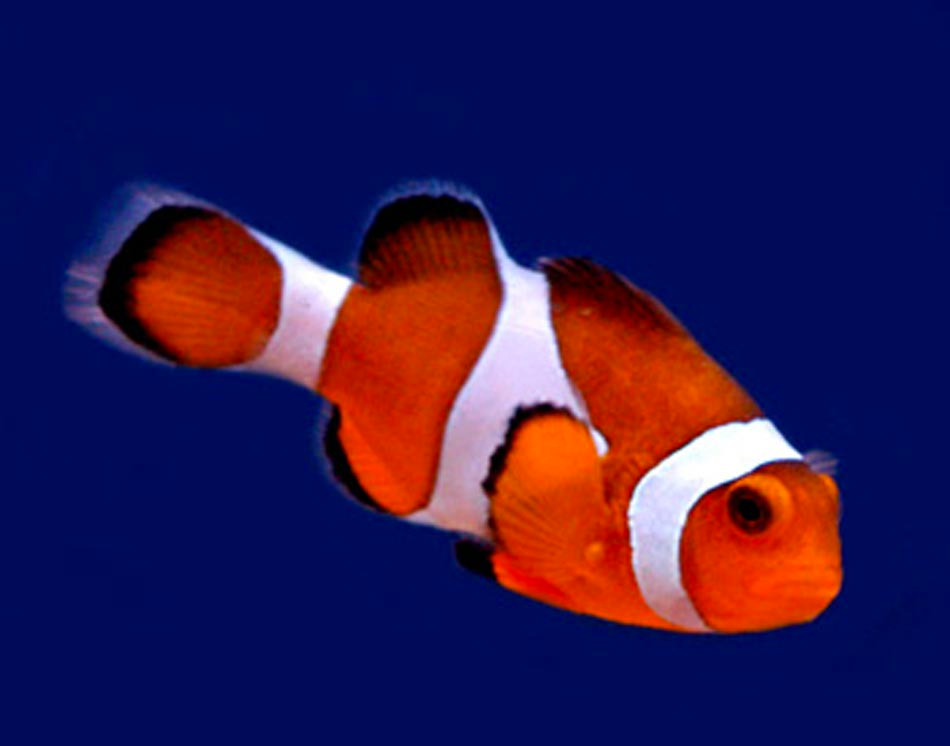 “clown fish”
…
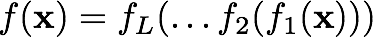 [Speaker Notes: Cascade of repeated simple computations. With each increasing layer we get more abstracted representations, we get a higher capacity model. This means it can perform more complex and abstract calculations. A shallow network can only efficiently compute simple things, like finding edges. A deep network can efficiently compute harder things like recognizing a clown fish or translating English to Chinese.]
Convolutional Neural Nets
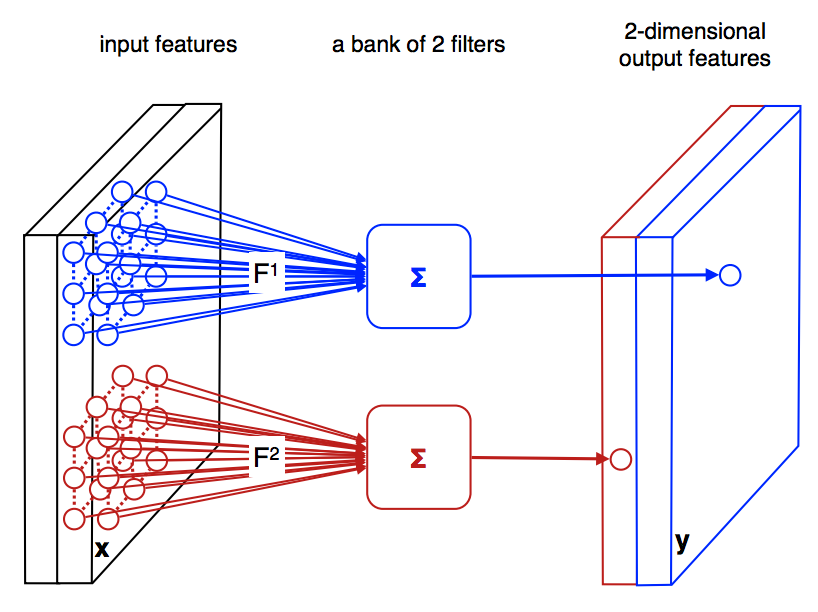 Slide from Andrea Vedaldi
Convolutional Neural Nets
Convolution
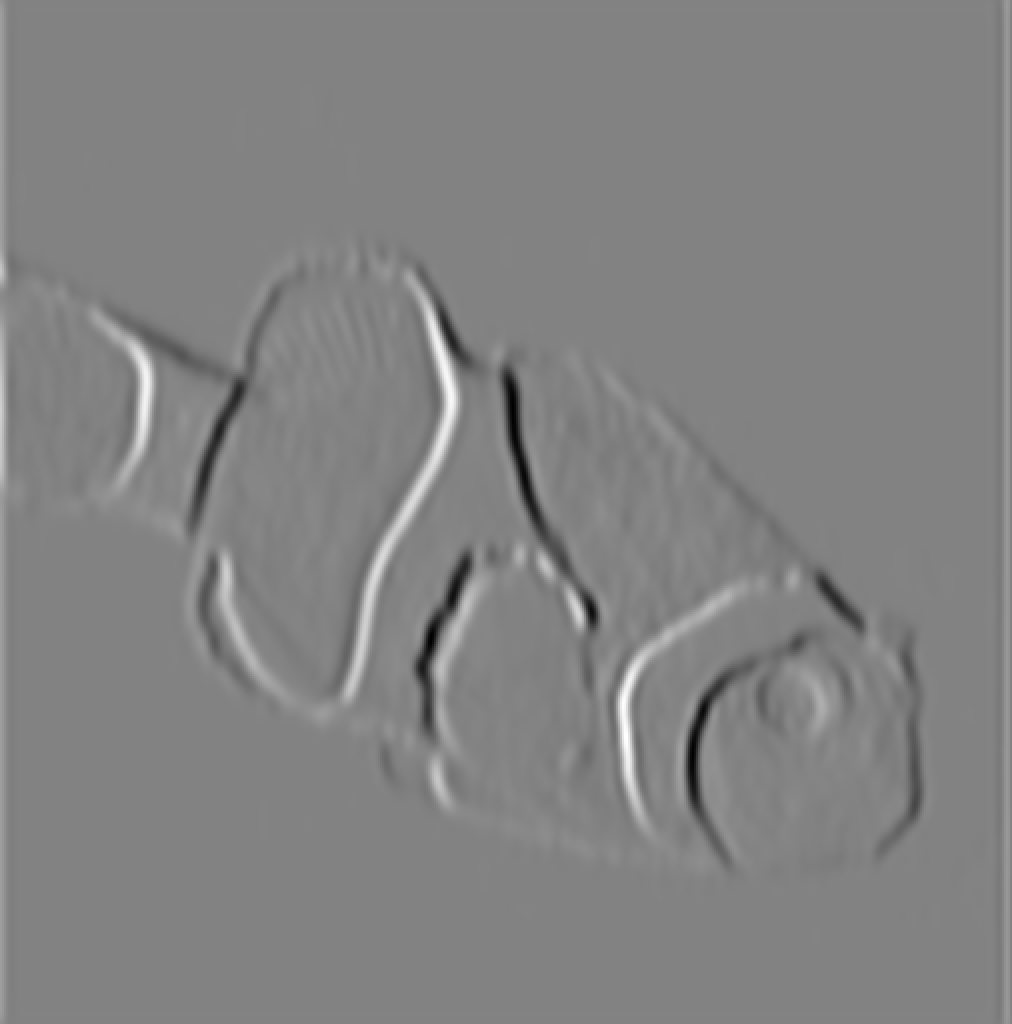 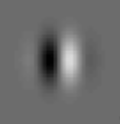 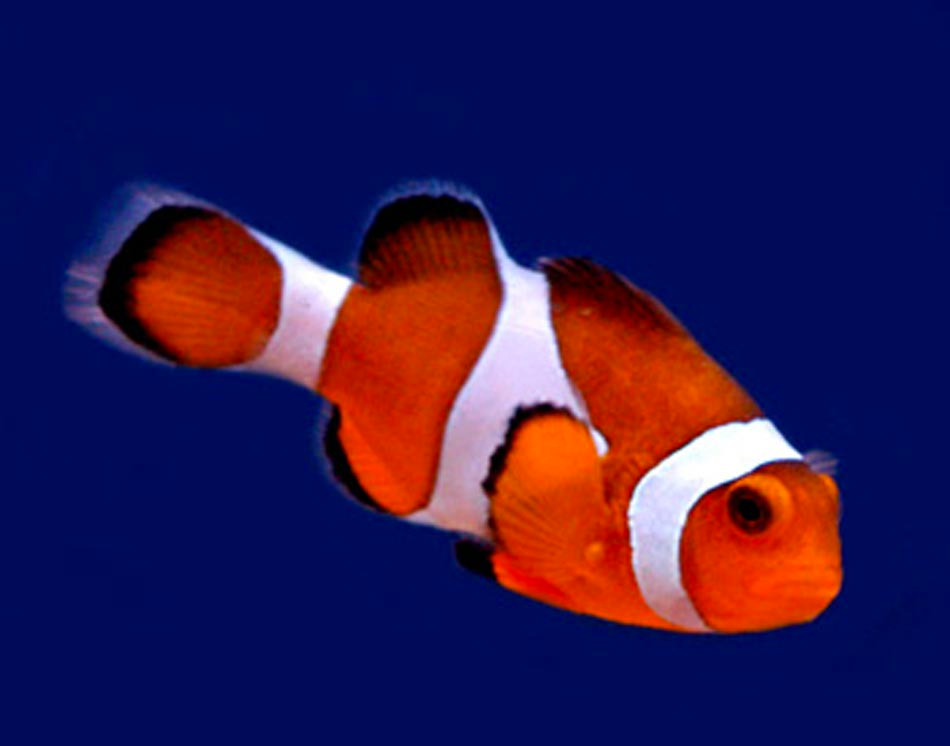 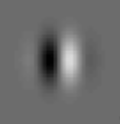 filter
[Speaker Notes: The advantage of convolution is that parameters are shared. All spatial windows are treated the same way during each filtering operation. This means there are far fewer parameters, weights, to learn. So we can learn more efficiently and avoid overfitting.

This works because stuff in the world is mostly translation invariant. For example, a clown fish looks the same no matter where it is in the image. (Technically, a clown fish on the left looks like a clown fish on the right, except translated to the left, which means the clown fish semantic labels are equivariant with translation.)]
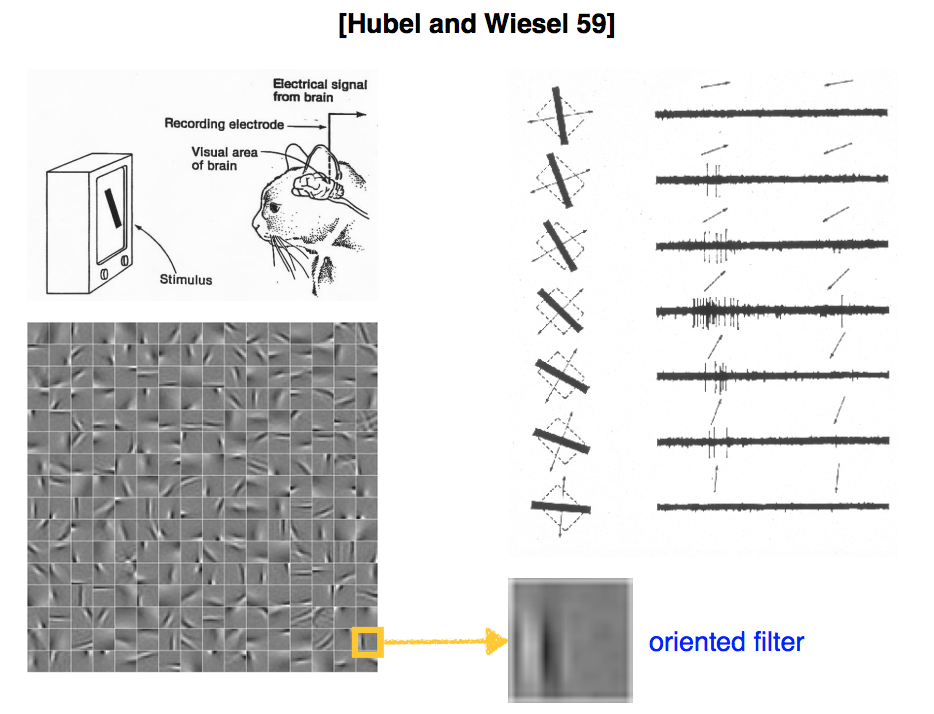 Slide from Andrea Vedaldi
Computation in a neural net
Classify
Threshold
Filter
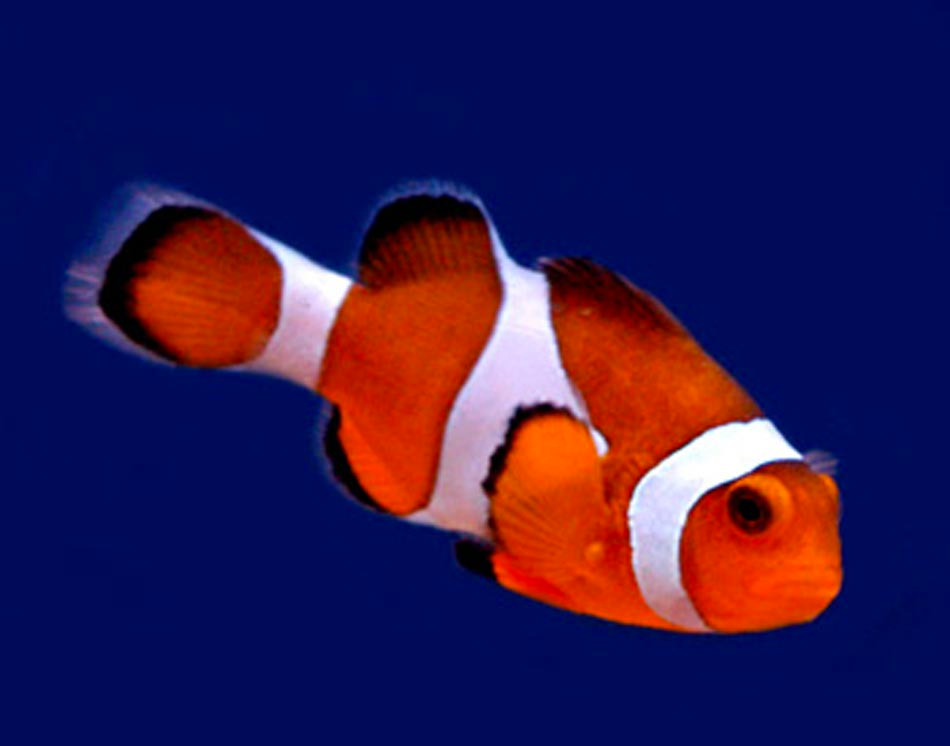 “clown fish”
…
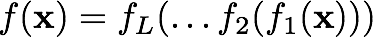 [Speaker Notes: Cascade of repeated simple computations. With each increasing layer we get more abstracted representations, we get a higher capacity model. This means it can perform more complex and abstract calculations. A shallow network can only efficiently compute simple things, like finding edges. A deep network can efficiently compute harder things like recognizing a clown fish or translating English to Chinese.]
“clown fish”
Computation in a neural net
argmax
Last layer
dolphin
cat
grizzly bear
angel fish
…
chameleon
clown fish
iguana
elephant
…
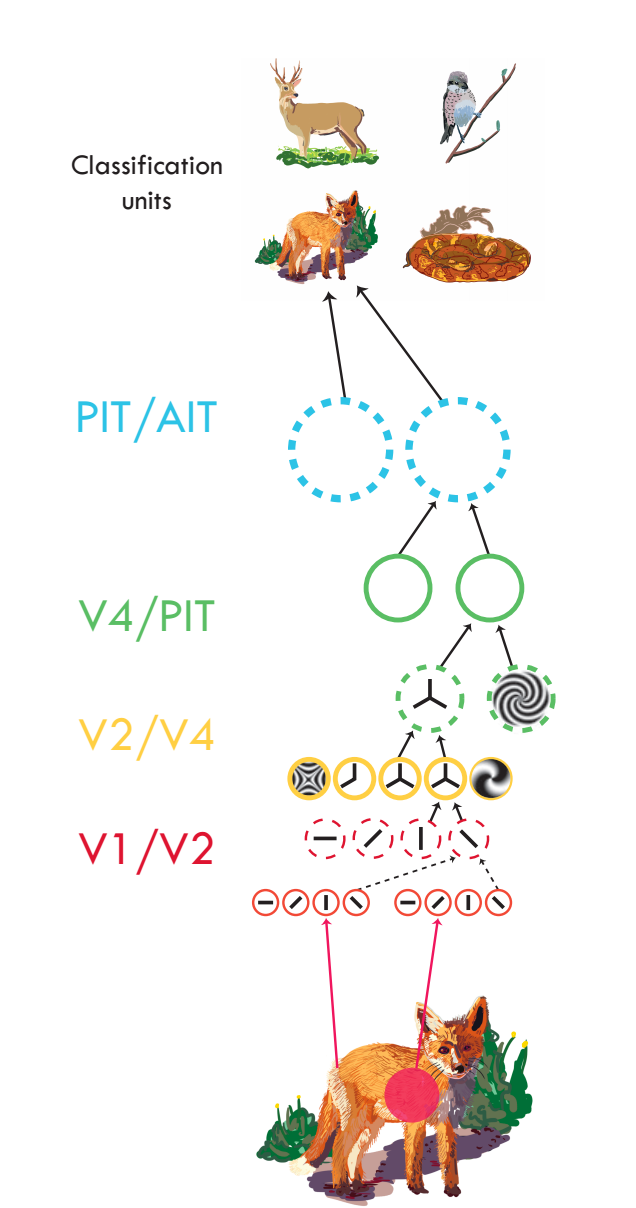 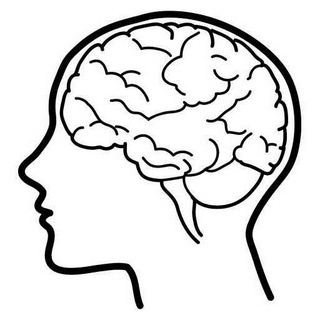 Serre, 2014
Ingredients
Select important features of the data
— linear filters
— pointwise nonlinearity
Group features that all indicate the same thing
— pooling
Repeat to achieve greater abstraction
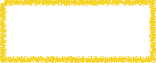 Learned
Learning with deep nets
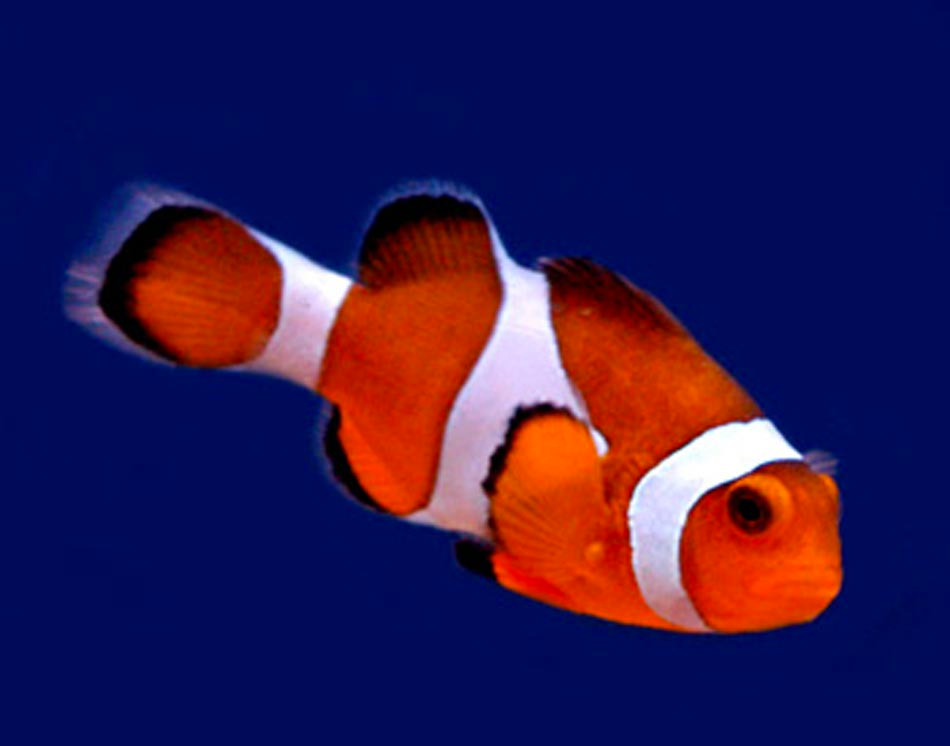 “clown fish”
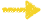 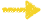 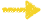 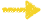 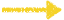 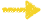 [Speaker Notes: The basic idea is that you fiddle all the weights until you match the desired output.]
Learning with deep nets
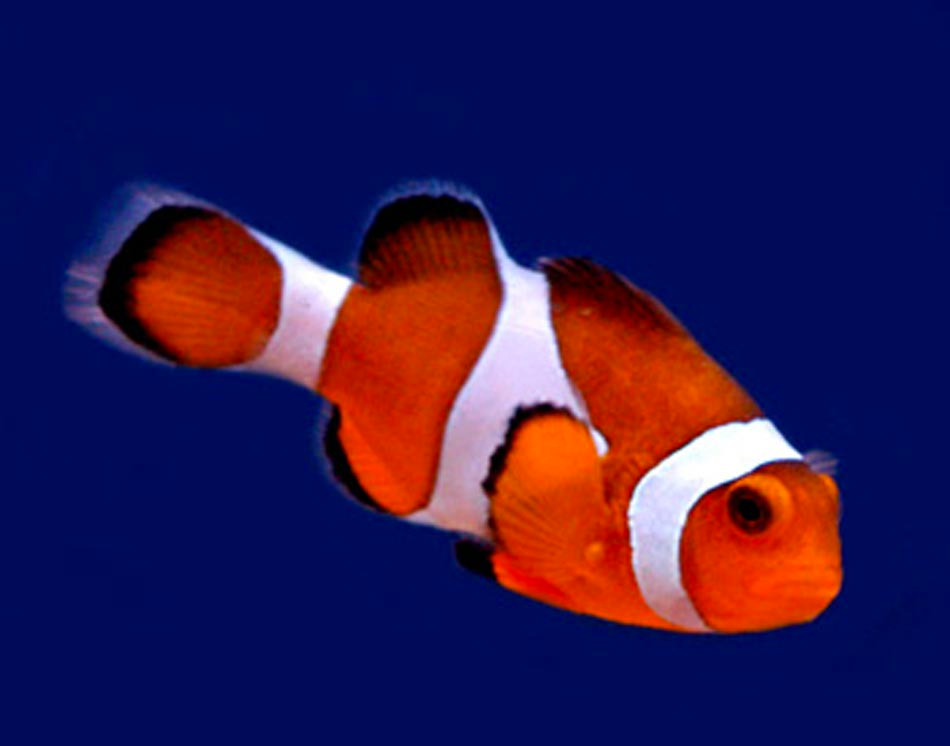 “clown fish”
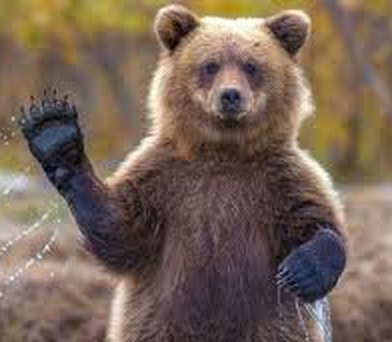 Train network to associate the right label with each image
“grizzly bear”
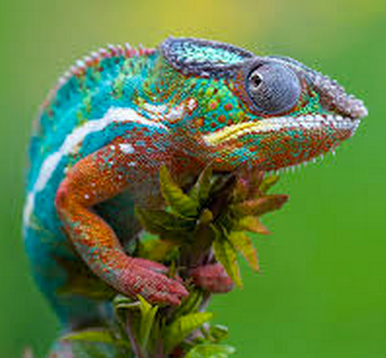 “chameleon”
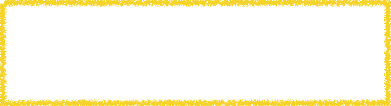 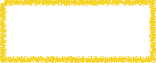 Learned
Learning with deep nets
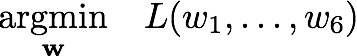 “clown fish”
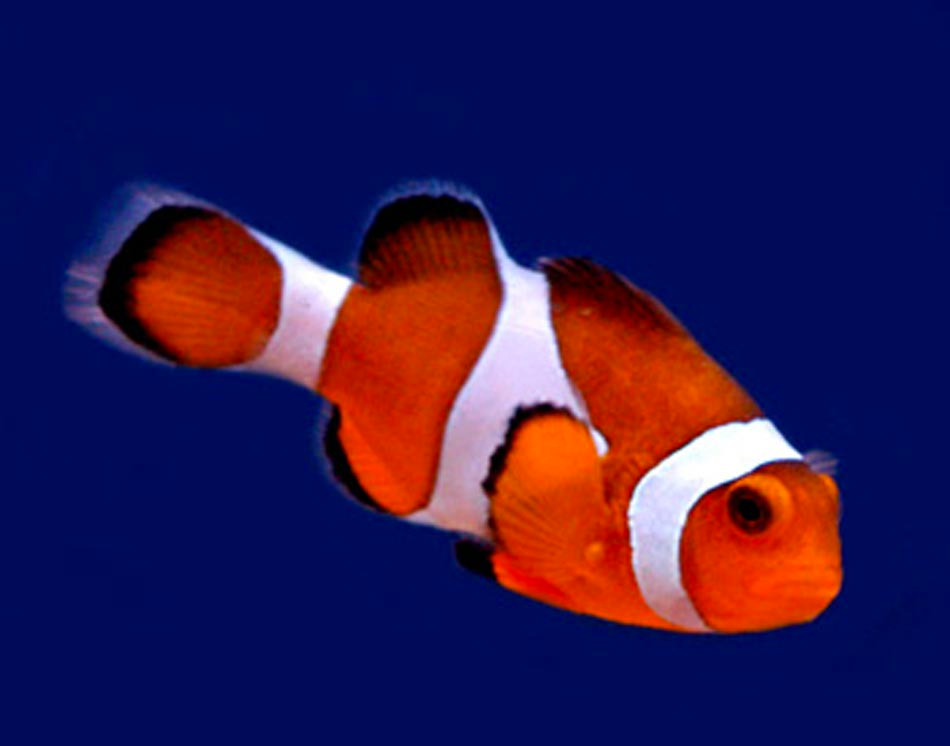 Loss
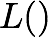 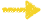 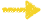 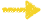 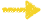 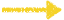 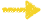 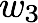 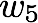 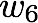 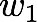 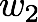 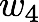 [Speaker Notes: The basic idea is that you fiddle all the weights until you match the desired output.]
Loss function
Network output
Ground truth label
“clown fish”
dolphin
cat
grizzly bear
angel fish
error
Loss
…
chameleon
clown fish
iguana
elephant
…
Loss function
Network output
Ground truth label
“clown fish”
dolphin
cat
grizzly bear
angel fish
small
Loss
…
chameleon
clown fish
iguana
elephant
…
Loss function
Network output
Ground truth label
“grizzly bear”
dolphin
cat
grizzly bear
angel fish
Loss
large
…
chameleon
clown fish
iguana
elephant
…
Results in learning a probability model           !
Probability of the observed data under the model
Loss function for classification
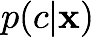 Ground truth label
Network output
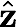 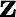 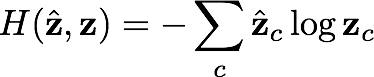 dolphin
cat
grizzly bear
angel fish
…
chameleon
clown fish
iguana
elephant
…
…
[Speaker Notes: H(\hat{\mathbf{z}},\mathbf{z}) = -\sum_c \hat{\mathbf{z}}_c \log \mathbf{z}_c

When the net output is a normalized vector, we can think of it as a probability distribution over possible object classes. This loss function on the right tells the network to maximize the probability of the training data, which forces the output to be a good probability model of object class given image.]
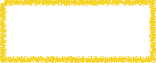 Learned
Learning with deep nets
“clown fish”
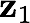 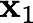 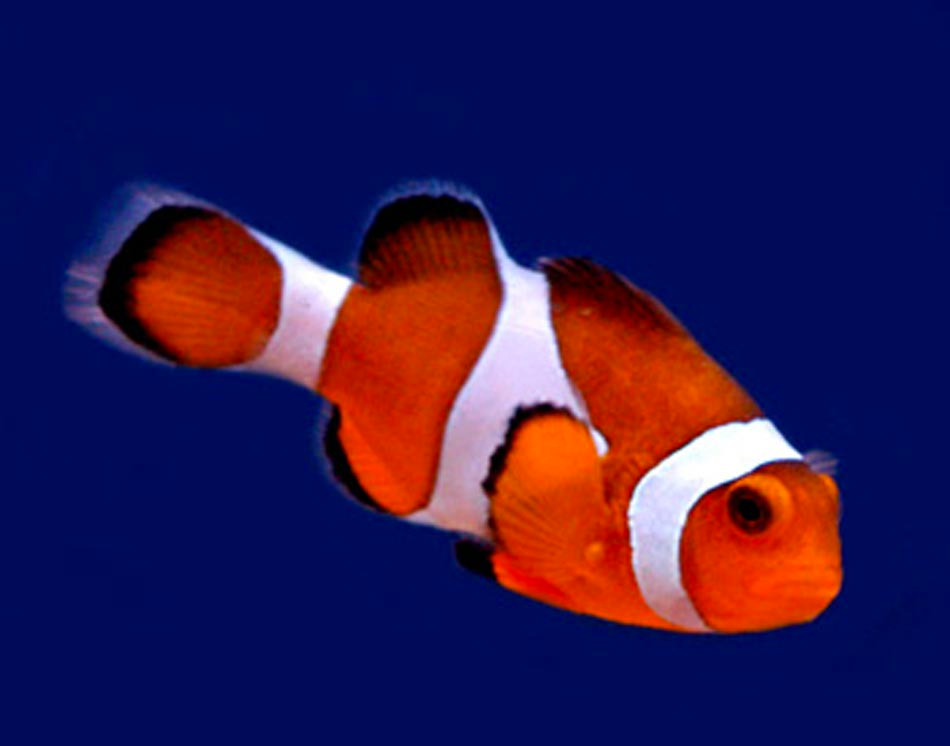 Loss
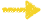 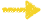 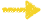 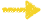 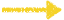 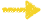 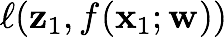 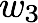 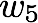 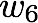 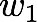 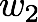 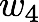 [Speaker Notes: The basic idea is that you fiddle all the weights until you match the desired output.

\underset{\mathbf{w}}{\operatorname{argmin}} \quad \sum_i \ell(\mathbf{z}_i,f(\mathbf{x}_i;\mathbf{w}))]
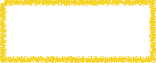 Learned
Learning with deep nets
“grizzly bear”
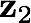 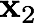 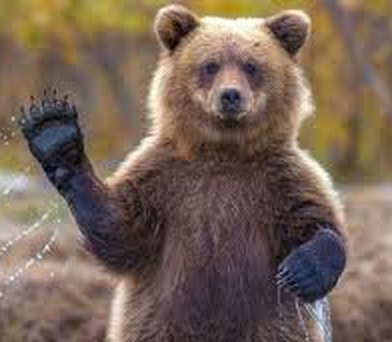 Loss
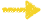 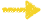 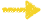 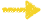 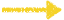 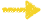 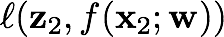 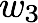 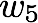 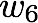 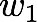 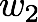 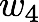 [Speaker Notes: The basic idea is that you fiddle all the weights until you match the desired output.

\underset{\mathbf{w}}{\operatorname{argmin}} \quad \sum_i \ell(\mathbf{z}_i,f(\mathbf{x}_i;\mathbf{w}))]
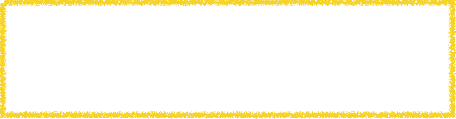 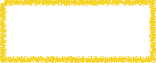 Learned
Learning with deep nets
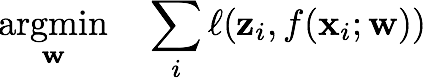 “chameleon”
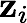 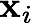 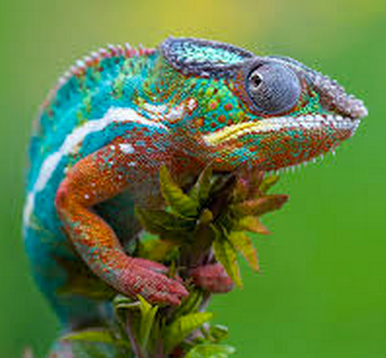 Loss
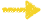 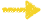 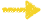 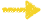 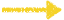 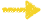 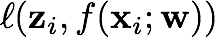 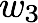 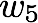 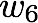 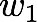 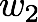 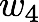 [Speaker Notes: The basic idea is that you fiddle all the weights until you match the desired output.

\underset{\mathbf{w}}{\operatorname{argmin}} \quad \sum_i \ell(\mathbf{z}_i,f(\mathbf{x}_i;\mathbf{w}))]
One iteration of gradient descent:
Gradient descent
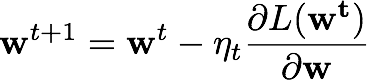 learning rate
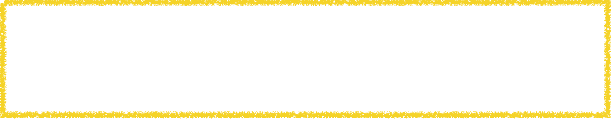 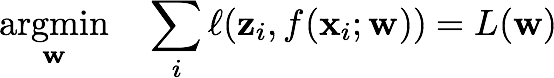 [Speaker Notes: \underset{\mathbf{w}}{\operatorname{argmin}} \quad \sum_i \ell(\mathbf{z}_i,f(\mathbf{x}_i;\mathbf{w})) = L(\mathbf{w})

\mathbf{w}^{t+1} = \mathbf{w}^t - \eta_t \frac{\partial L(\mathbf{w^t})}{\partial \mathbf{w}}]
Gradient descent
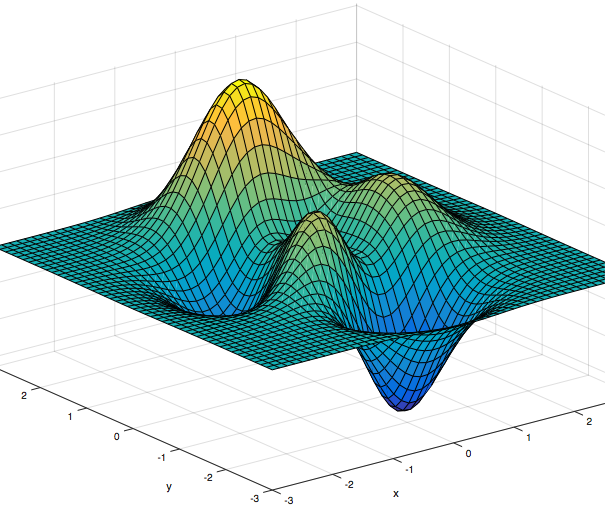 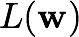 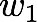 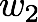 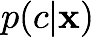 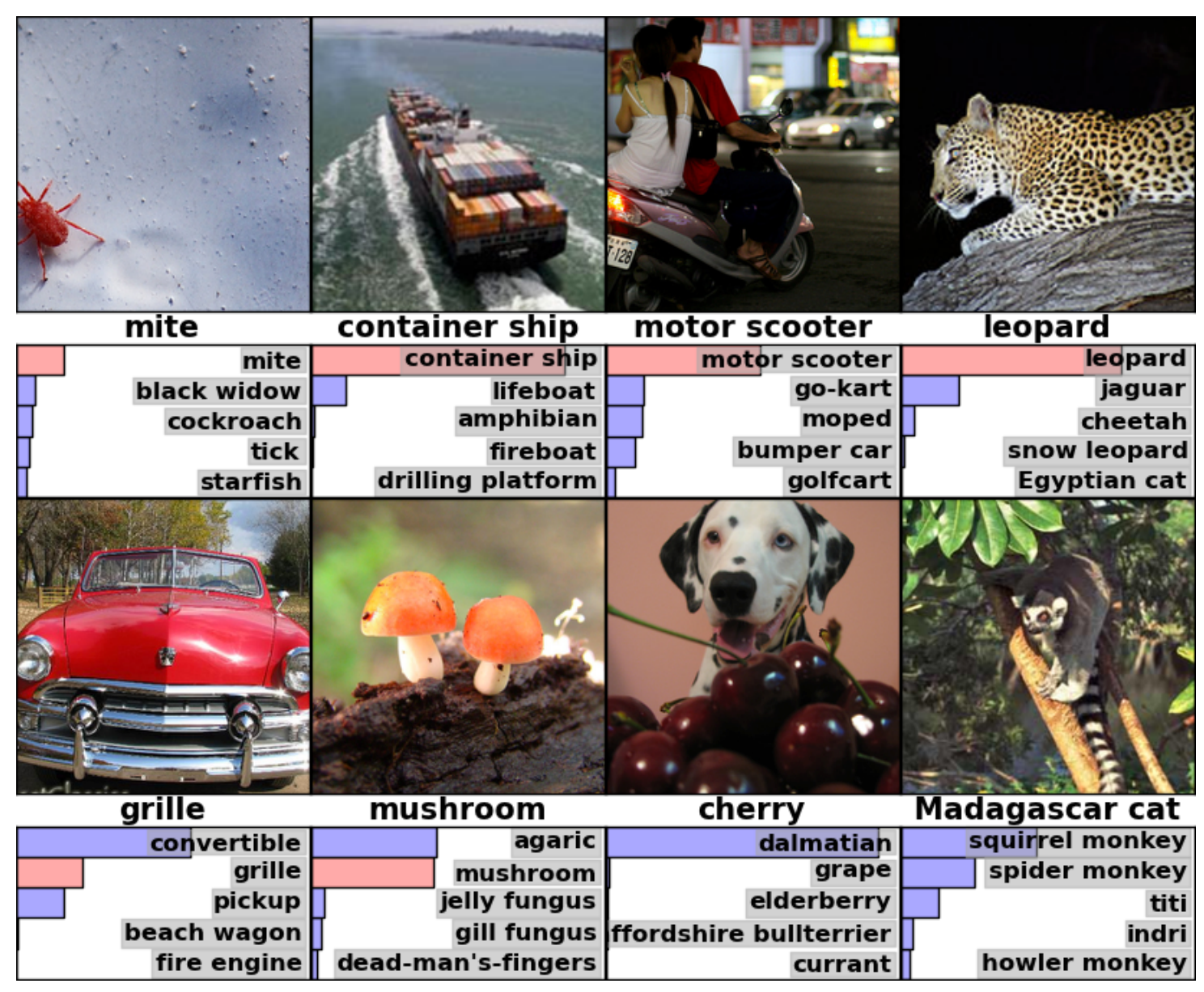 [Krizhevsky et al. NIPS 2012]
Models
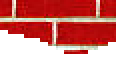 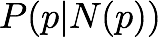 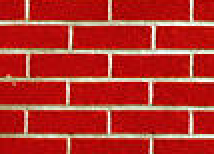 non-parametric
sampling
Texture synthesis by non-parametric sampling
p
Input image
Synthesizing a pixel
[Efros & Leung 1999]
[Speaker Notes: PixelCNN]
Texture synthesis with a deep net
Predicted color of next pixel
Input partial image
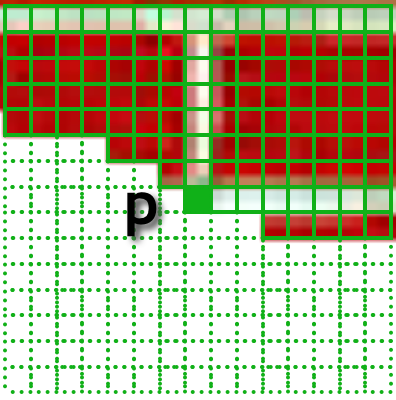 “white”
[van der Oord et al. 2016]
[Speaker Notes: The layers have encoded implicit knowledge about brick patterns, among many other stored patterns.]
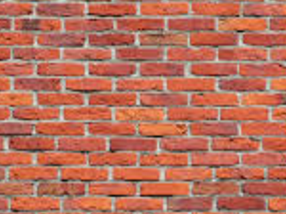 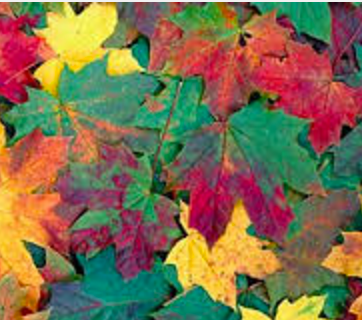 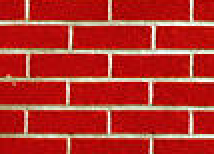 Texture synthesis with a deep net
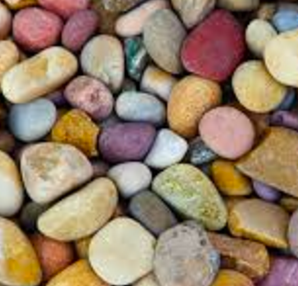 …
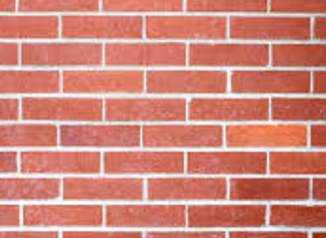 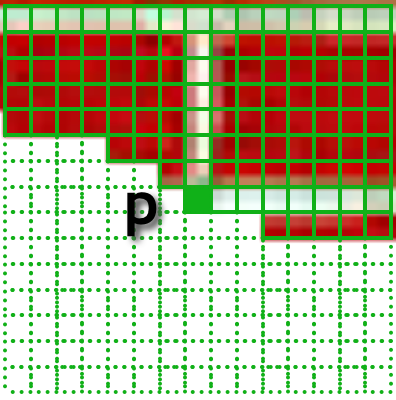 “white”
[van der Oord et al. 2016]
[Speaker Notes: The layers have encoded implicit knowledge about brick patterns, among many other stored patterns.]
Sampling
Network output
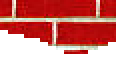 turquoise
blue
p
green
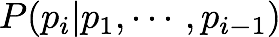 red
…
orange
white
gray
black
…
Sampling
probability
Network output
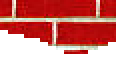 turquoise
blue
p
green
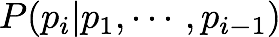 red
…
orange
white
gray
black
…
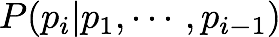 Sampling
probability
Network output
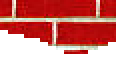 turquoise
blue
green
red
…
orange
white
gray
black
…
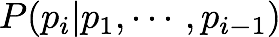 Sampling
probability
Network output
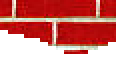 turquoise
blue
green
red
…
orange
white
gray
black
…
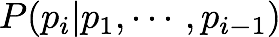 Sampling
probability
Network output
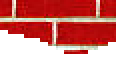 turquoise
blue
green
red
…
orange
white
gray
black
…
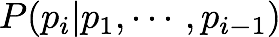 Sampling
probability
Network output
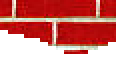 turquoise
blue
green
red
…
orange
white
gray
black
…
Sampling full images
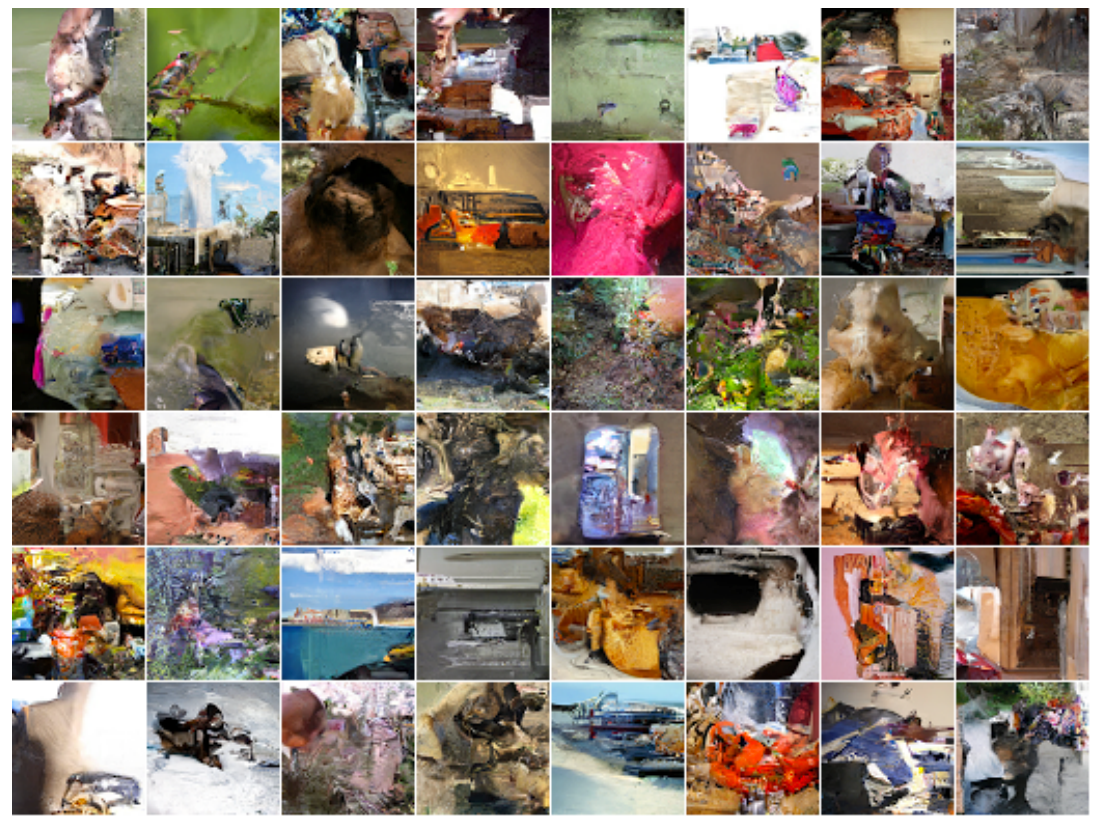 Inpainting
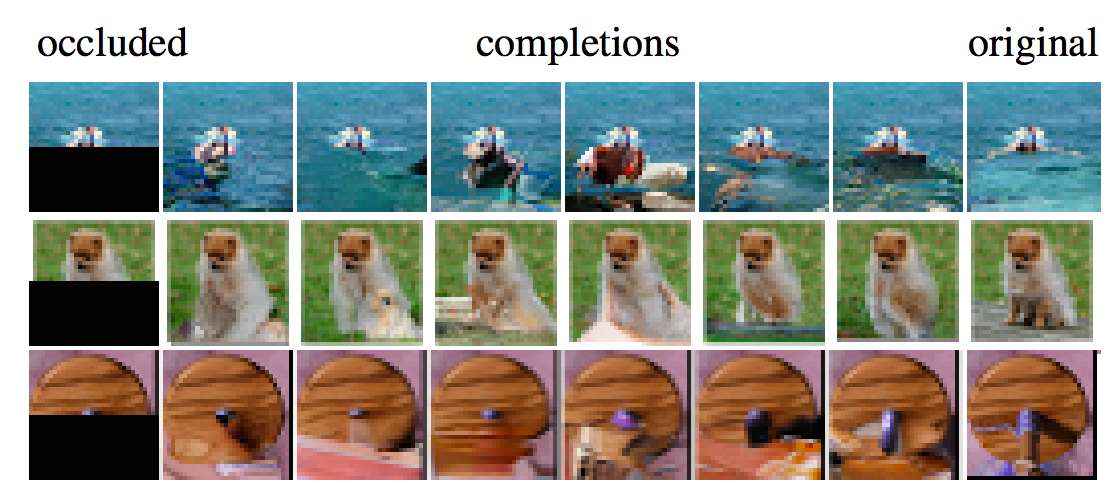 Synthesizing sounds
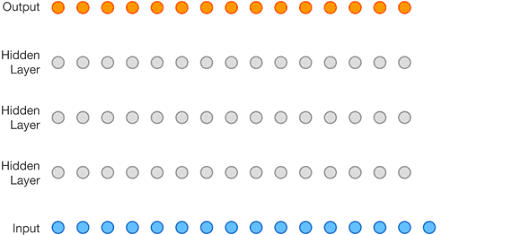 Wavenet
[van den Oord et al. 2016]
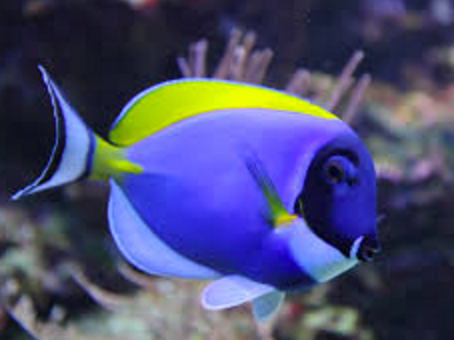 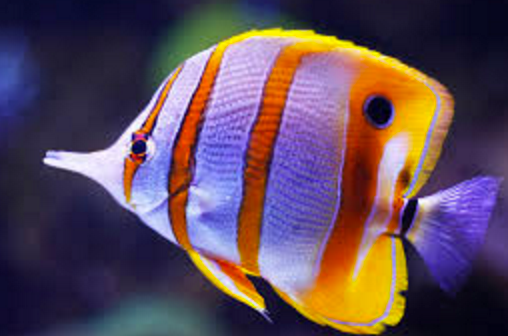 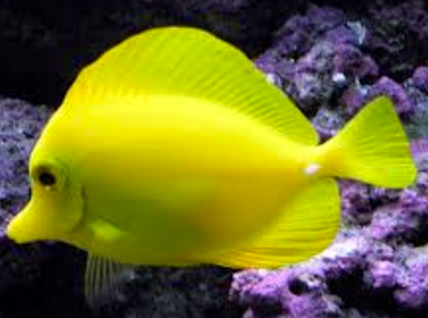 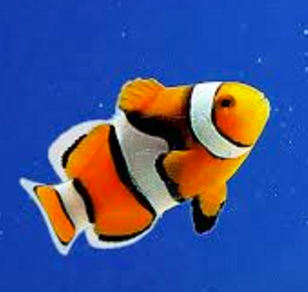 …
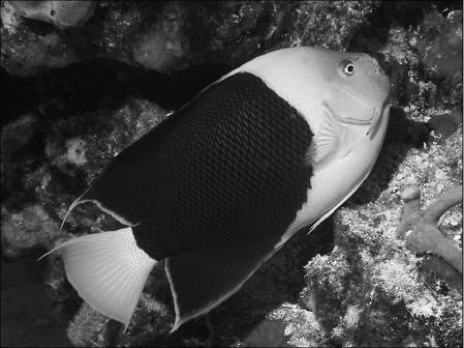 “yellow”